Bandwidth-efficient Live Video Analytics for Drones via Edge Computing
Junjue Wang, Ziqiang Feng, Zhuo Chen, Shilpa George (CMU), Mihir Bala (U Michigan), Padmanabhan Pillai, Shao-Wen Yang (Intel Labs), and Mahadev Satyanarayanan (CMU)
‹#›
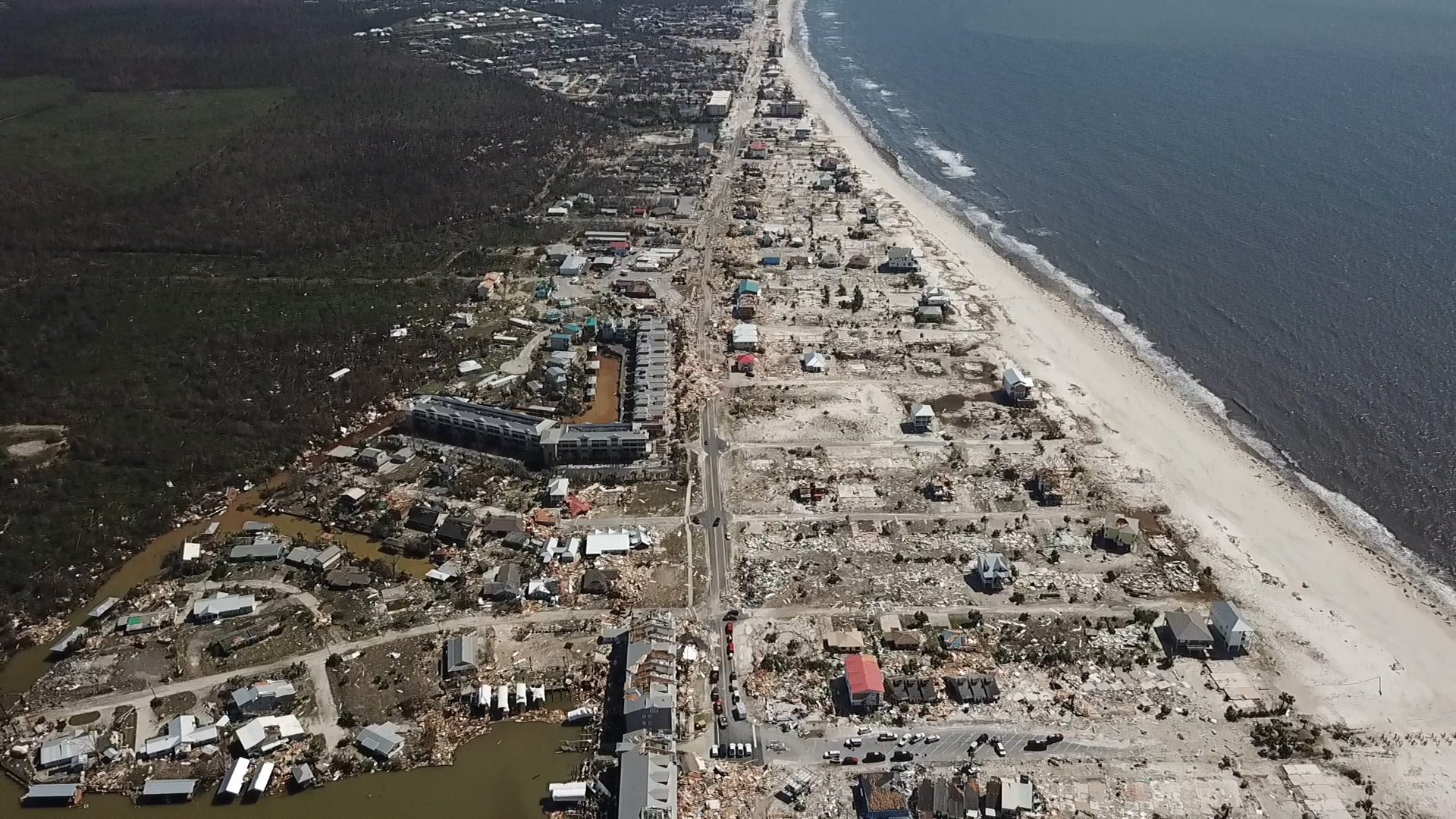 ‹#›
[Speaker Notes: From Washington Post. Hurricane Michael. Oct 10. Location is Mexico Beach Florida.
https://www.youtube.com/watch?v=CxDAMUY1LQk]
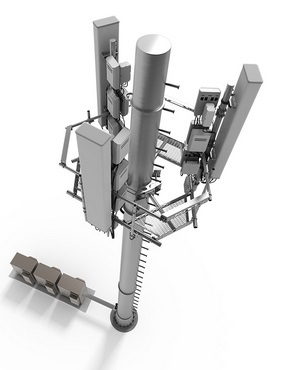 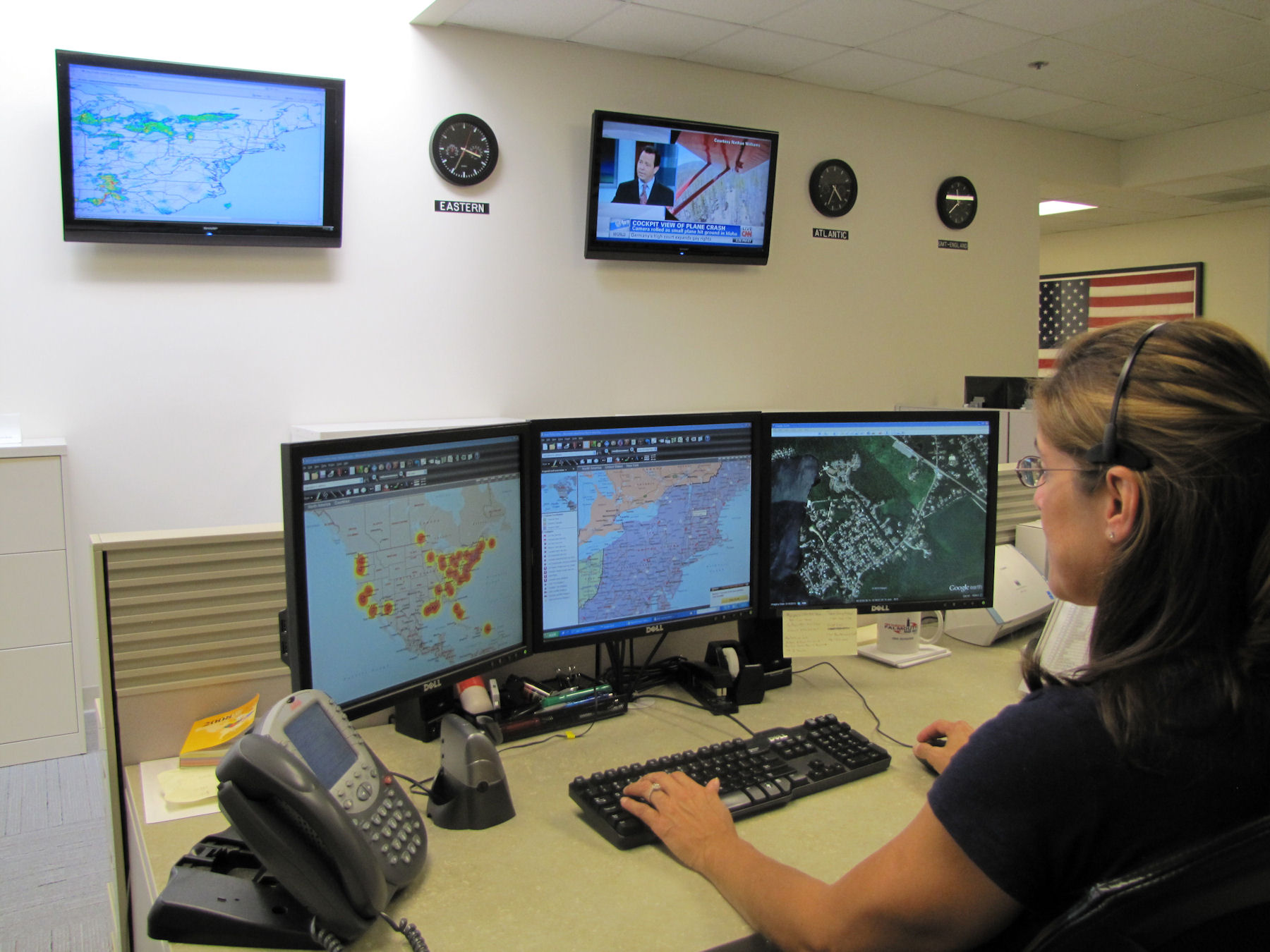 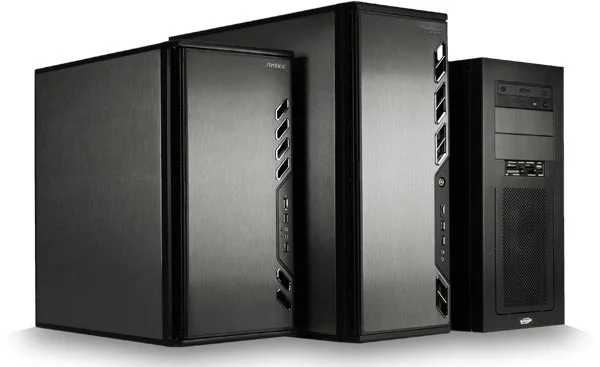 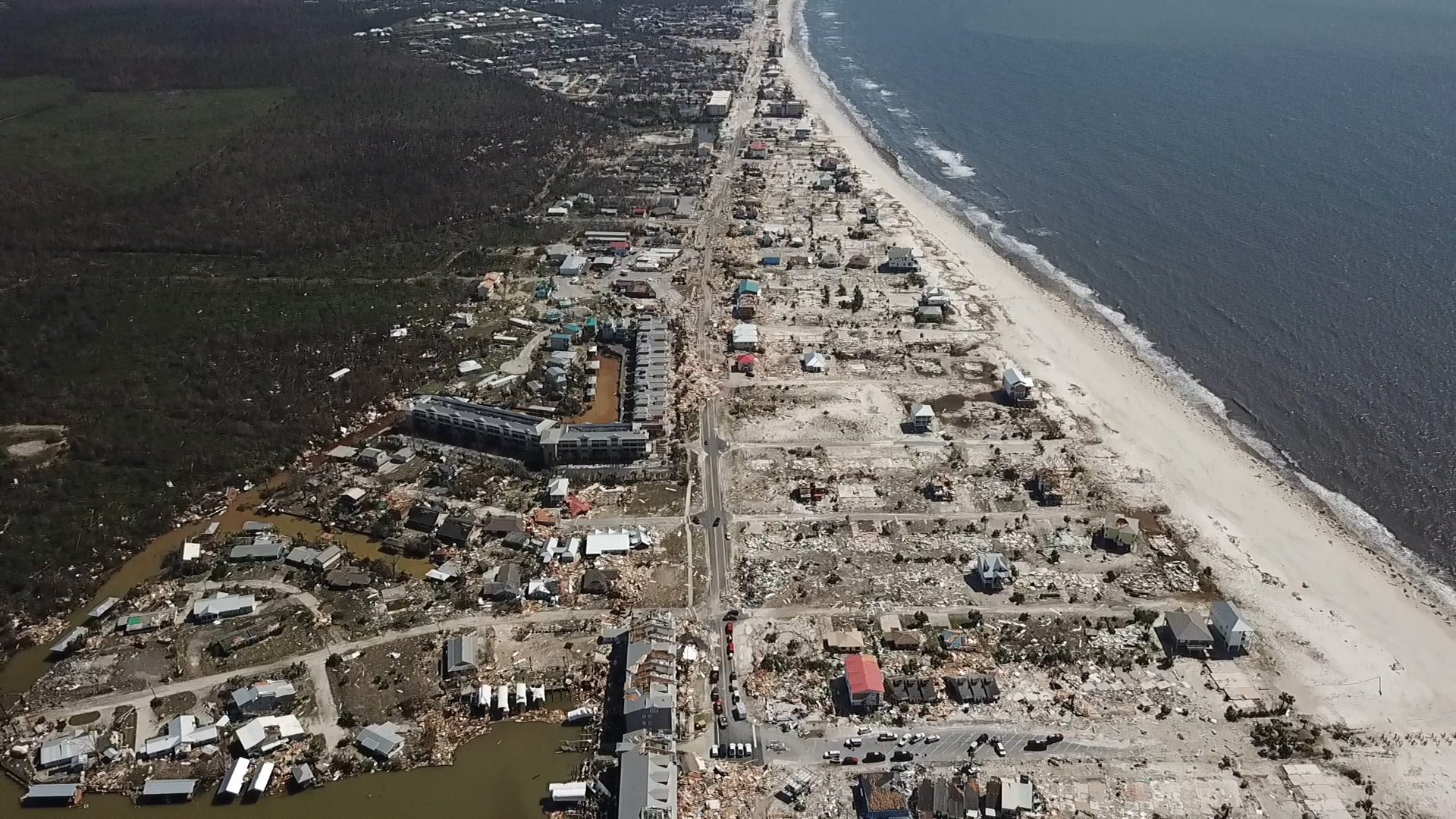 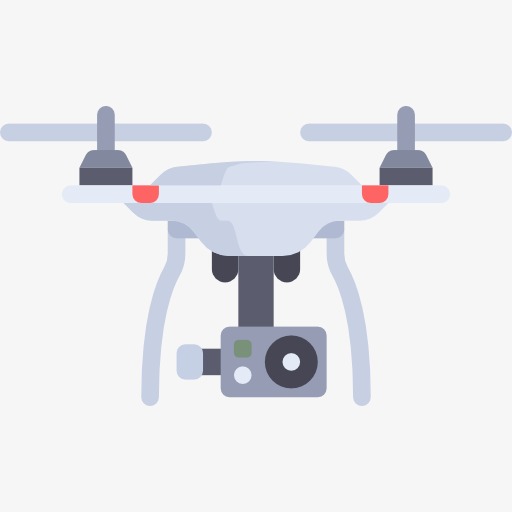 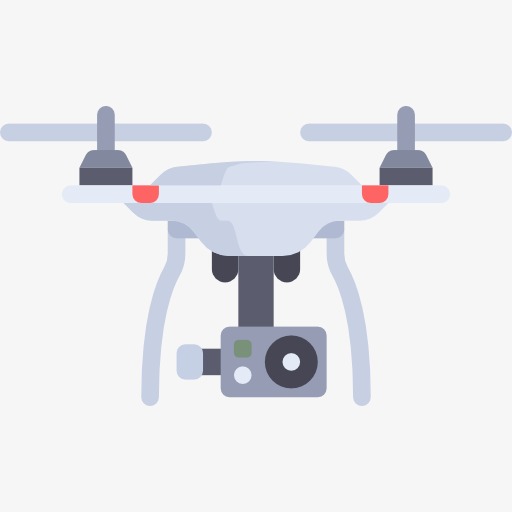 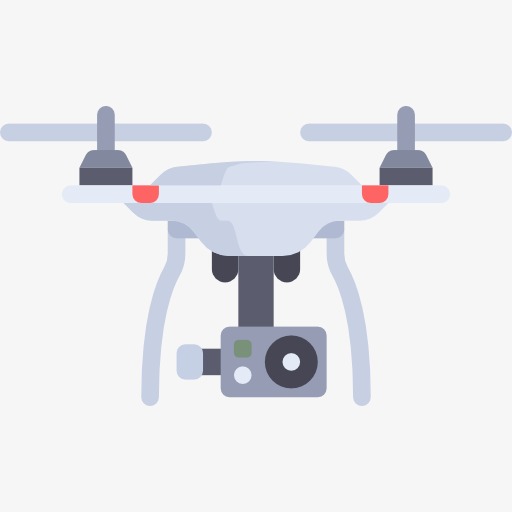 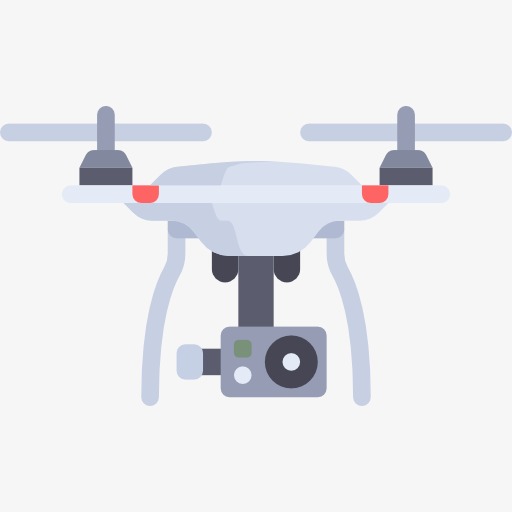 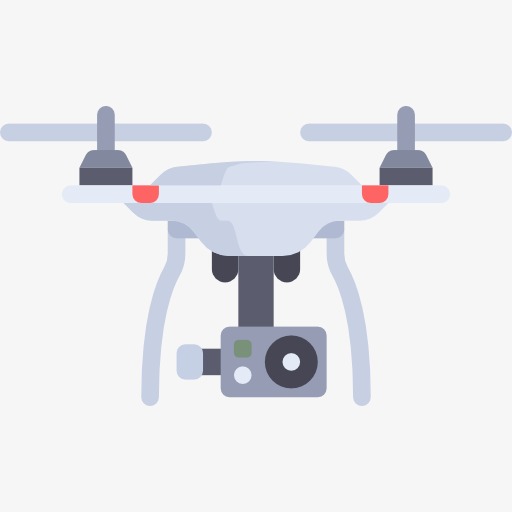 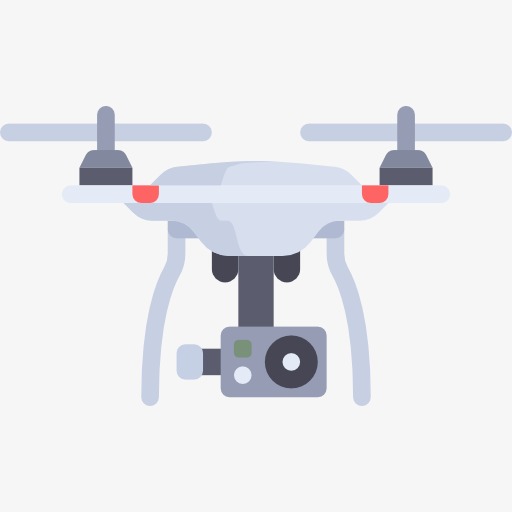 ‹#›
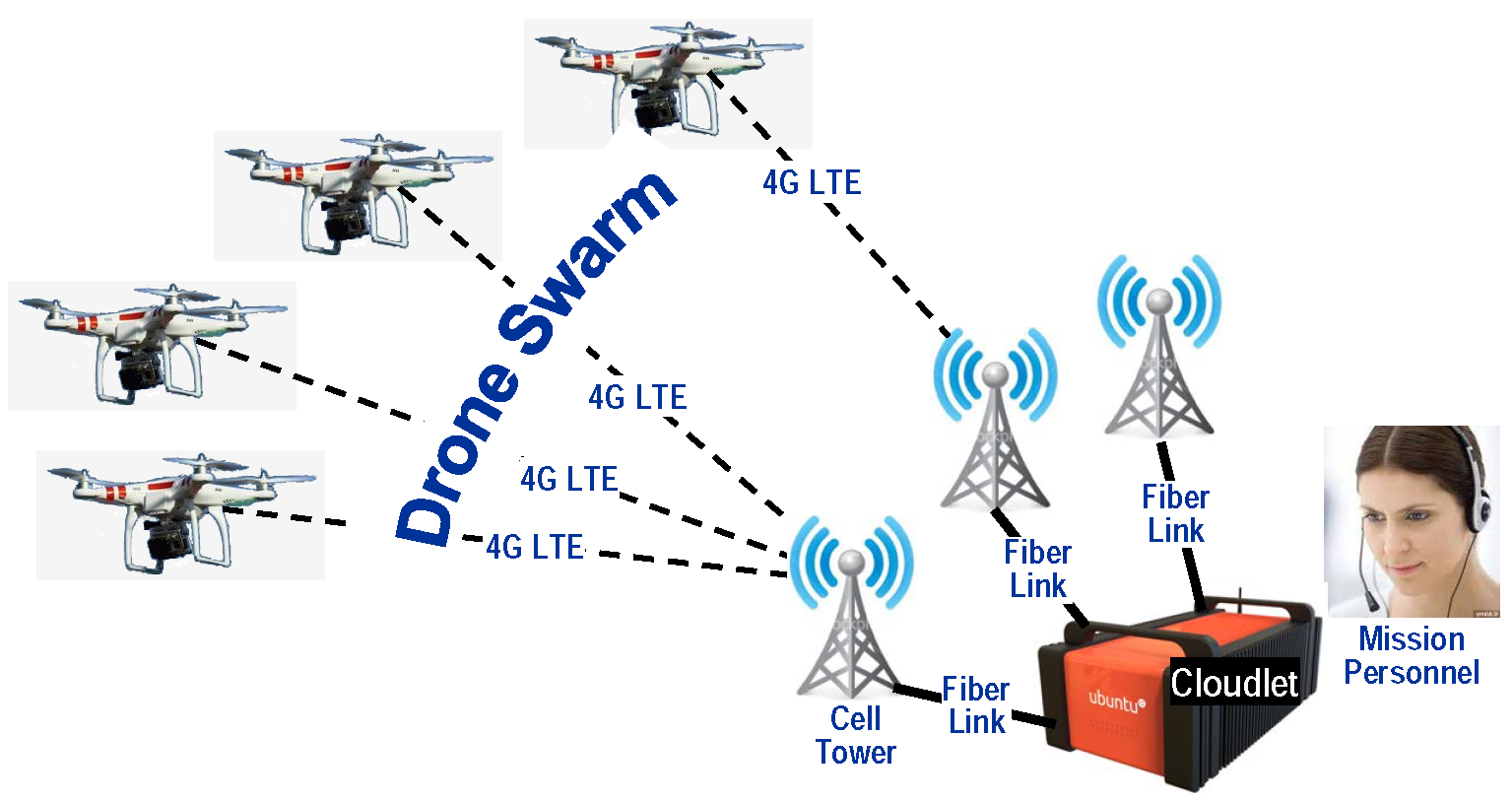 Key technical challenge is how to enable efficient live video analytics for drones.
‹#›
[Speaker Notes: Real-time:
Search and rescue + military. Timing is the key. Racing against the clock
Open the possibility to change the flight path based on analytical results.
Efficient:
Attention of operators is limited: autonomous drones + analytics
Efficient use of system resources: wireless bandwidth, and processing power
Transition:
Focus on object detection (DNN has made progress)

==========================================================
For example
In a search-and-rescue mission after a natural disaster, rapid discovery of survivors is the dominant concern even if it involves considerable use of wireless bandwidth. 
In contrast, stealth may be a crucial requirement of a military mission. This requires wireless transmissions from the drone to be kept to the lowest level that is consistent with the maximum tolerable delay in threat reporting.

Flash storage to preserve captured video at full fidelity can also fit easily into such a drone. For example, a 16 GB flash chip can store over five hours of HD video, using Netflix’s estimate of 3 GB per hour [24]. Finally, as GPS navigation apps on modern smartphones suggest, the sensing and processing capability of even a low-end smartphone today is adequate for basic GPS-based autonomous navigation and flight control


Small Drones: just powerful enough to carry a smartphone as payload
Cheap and easy to purchase, operate and maintain
More maneuverable + less prone to interfere with other drone traffic
Likely to receive favorable consideration in flight regulation
Real-Time Video Analytics
Disconnected flight delays the discovery and use of knowledge in the captured data by a substantial amount]
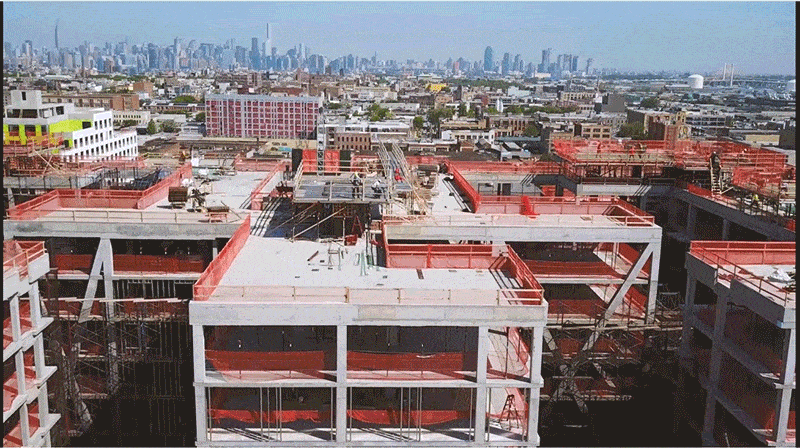 Motivation
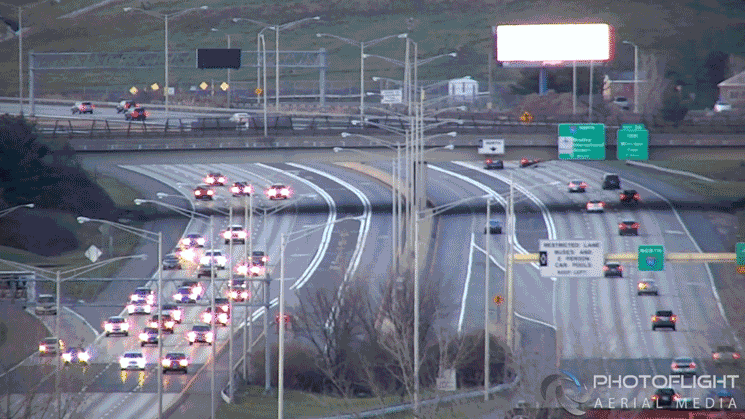 $499
300g
31 mph
Simple CV
Autonomous (By hacking)
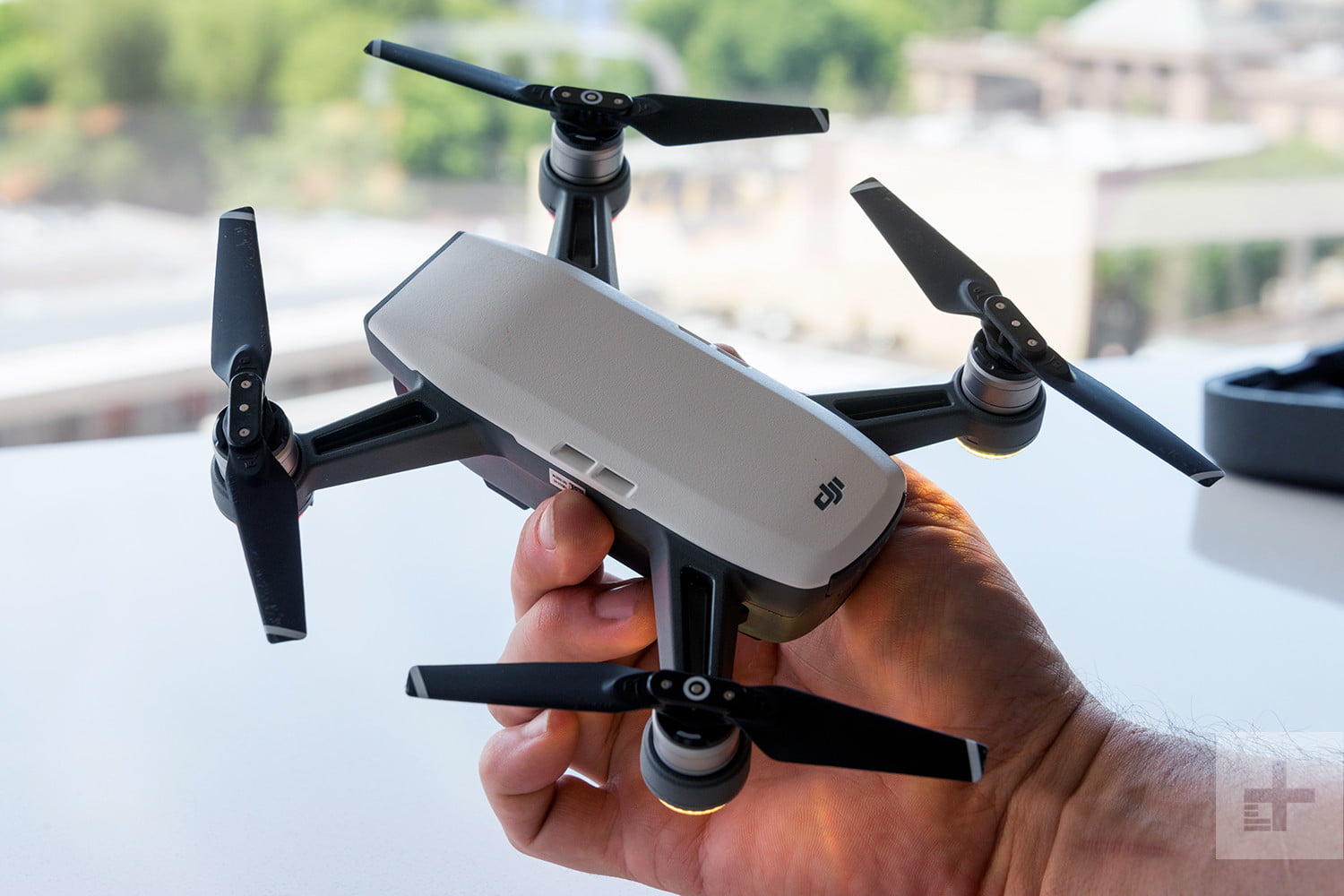 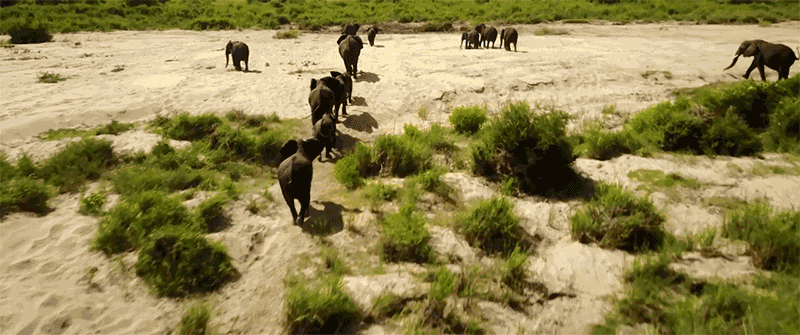 ‹#›
[Speaker Notes: Autonomous

Simple CV: object tracking, hand detection]
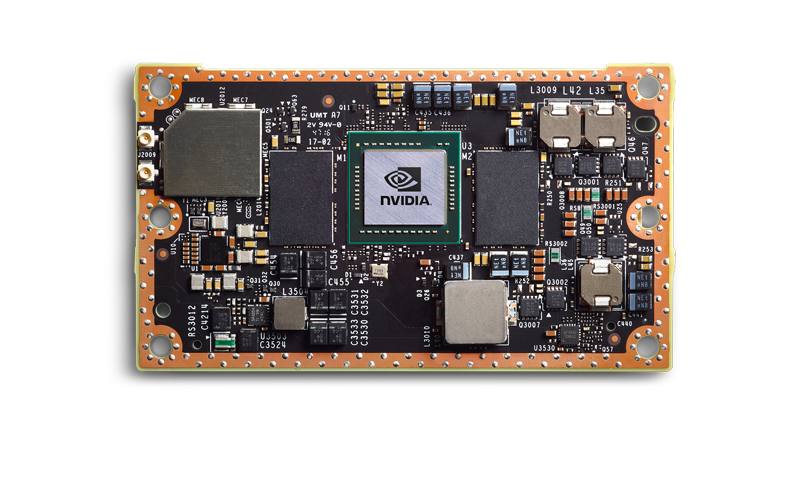 Constraints
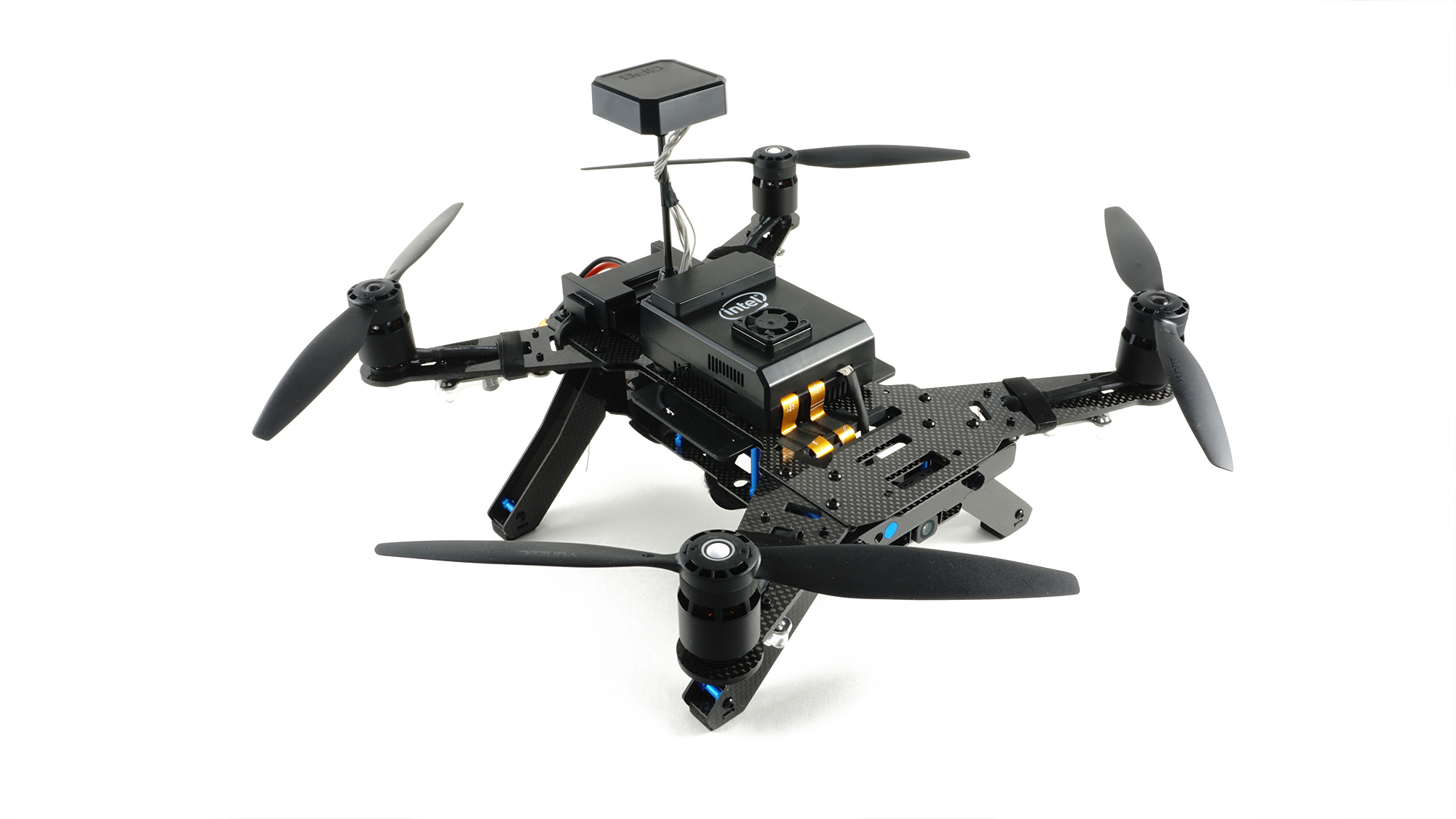 Processing capability
‹#›
[Speaker Notes: (No need to explain everything, simple verbal explanations)
One way to enable such a system is to process everything locally

What is a good estimate of the computation platforms that would be available on drones?
Here are some drone models or chip we found: Intel Aero, and Nvidia Jetson TX2
They have serious compute power onboard. Much more than an Arduino or a rasberry pi. Tradeoff of cooling

To put into perspetive on how much of these h/w can run on vision analysis, in particular DNN-based vision, here are some number:
We are able to run some simple/shadow DNNs at full frame rate while the most accurate models are too slow or require too much memory
On the other hand, the most recent servers can run these model much faster


NVIDIA jetson TX2 are running on GPU
Intel numbers are running on CPU. MobileNet numbers uses Intel CV-SDK
We can run sophsiscated DNN processing on the drone, but not the state-of-art models. Need an offloading approach.]
10 Mbps needed for drone-encoded HD video at 25 FPS
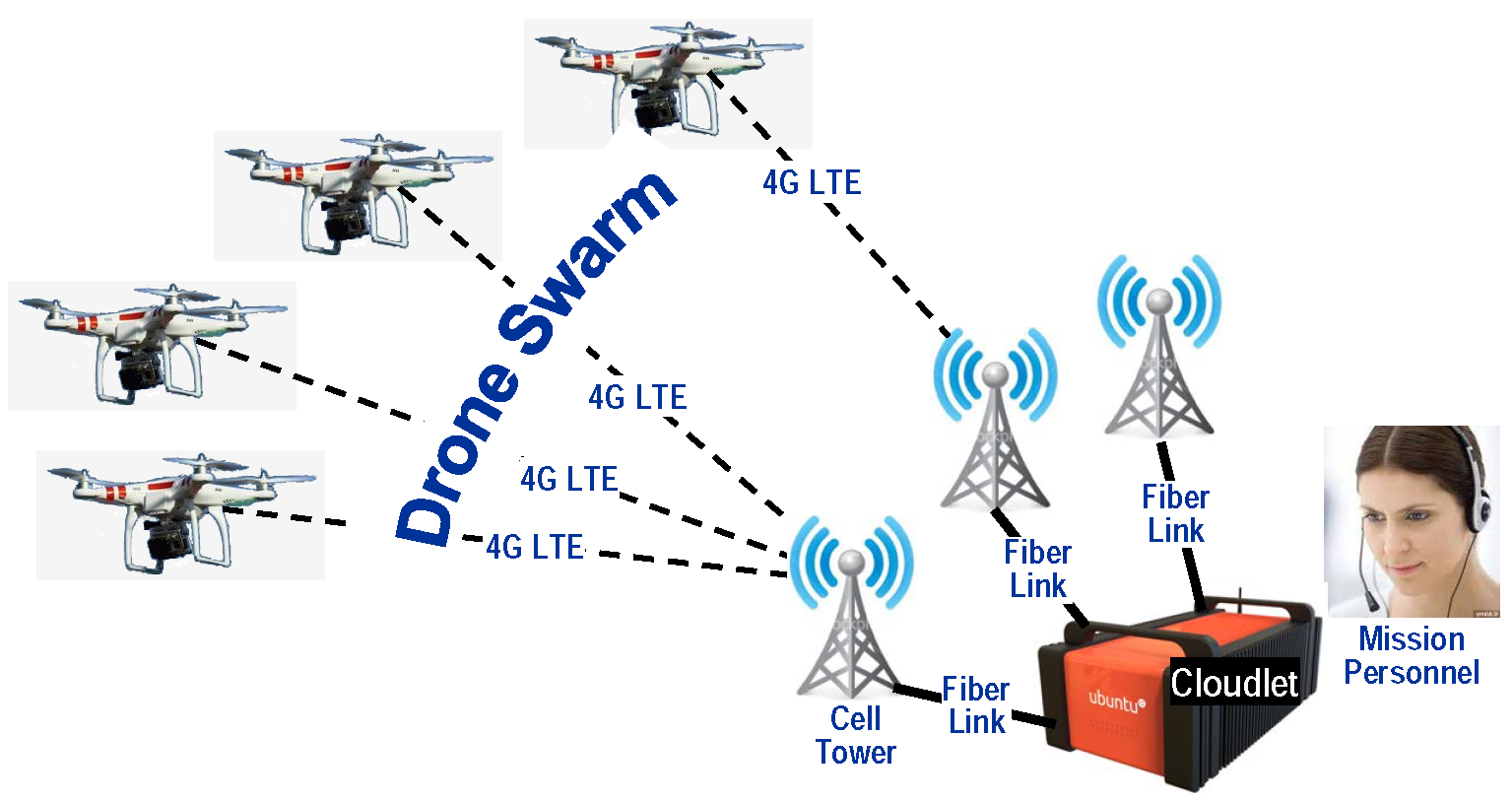 Constraints
Processing capability
Wireless bandwidth
LTE Advance Peak Uplink b/w 500 Mbps per cell
Balloon-provided LTE 10Mbps
‹#›
[Speaker Notes: Another way to realize such a system is to stream all the video to the backend for analysis.
However, mobile network, especially cellular network is highly variable in performance and reliability. Just 10-20 drones each can saturate the uplink capacity.
We may need to rely on emergency network (balloon-provided LTE) 

================================================================================
Mobile connectivity is highly variable in performance and reliability
stated uplink capacity of a cell in 4G LTE Advanced technology is only 500 Mbps
Just a few swarms of 10-20 drones each can saturate the uplink capacity of a macrocell whose coverage area may be larger than 100 square kilometers in rural areas.]
System Design Goals
adaptive computer vision pipeline for small drones that leverages edge computing and enables dynamic, mission-specific optimizations
Proposed and evaluated 4 techniques for such a pipeline
‹#›
[Speaker Notes: delay between first capture of a video frame in which a particular result (e.g., image of a survivor) is present, and report of its discovery to mission personnel after
video processing.


Filterfoward: scaling out # of detection tasks

occasional human attention

output of each video processing pipeline should only demand occasional human attention

Scalability, in terms of maximum number of concurrently operating drones within a 4G LTE cell becomes an important metric.

uplink capactiy of a macrocell whose coverage area may be larger than 100 square kilometers in rural areas.]
Interesting!
Has a Car!
Boring
Boring
Has a Car!
Has a Car!
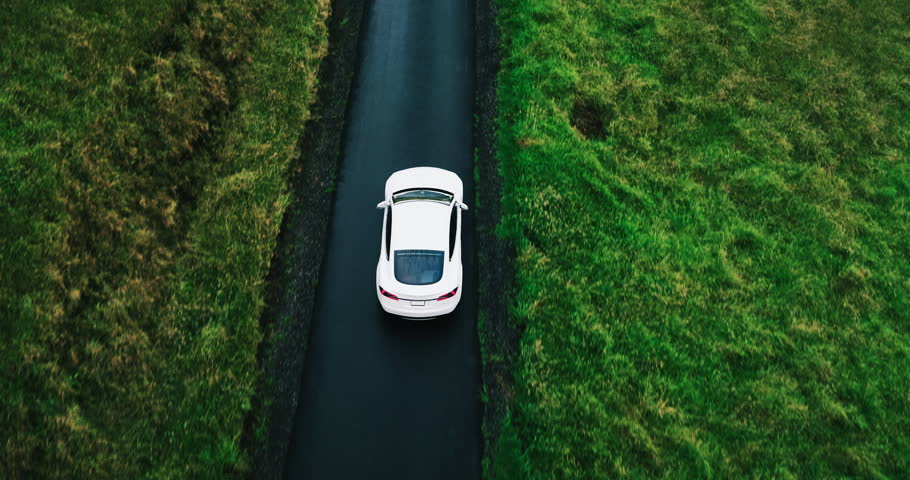 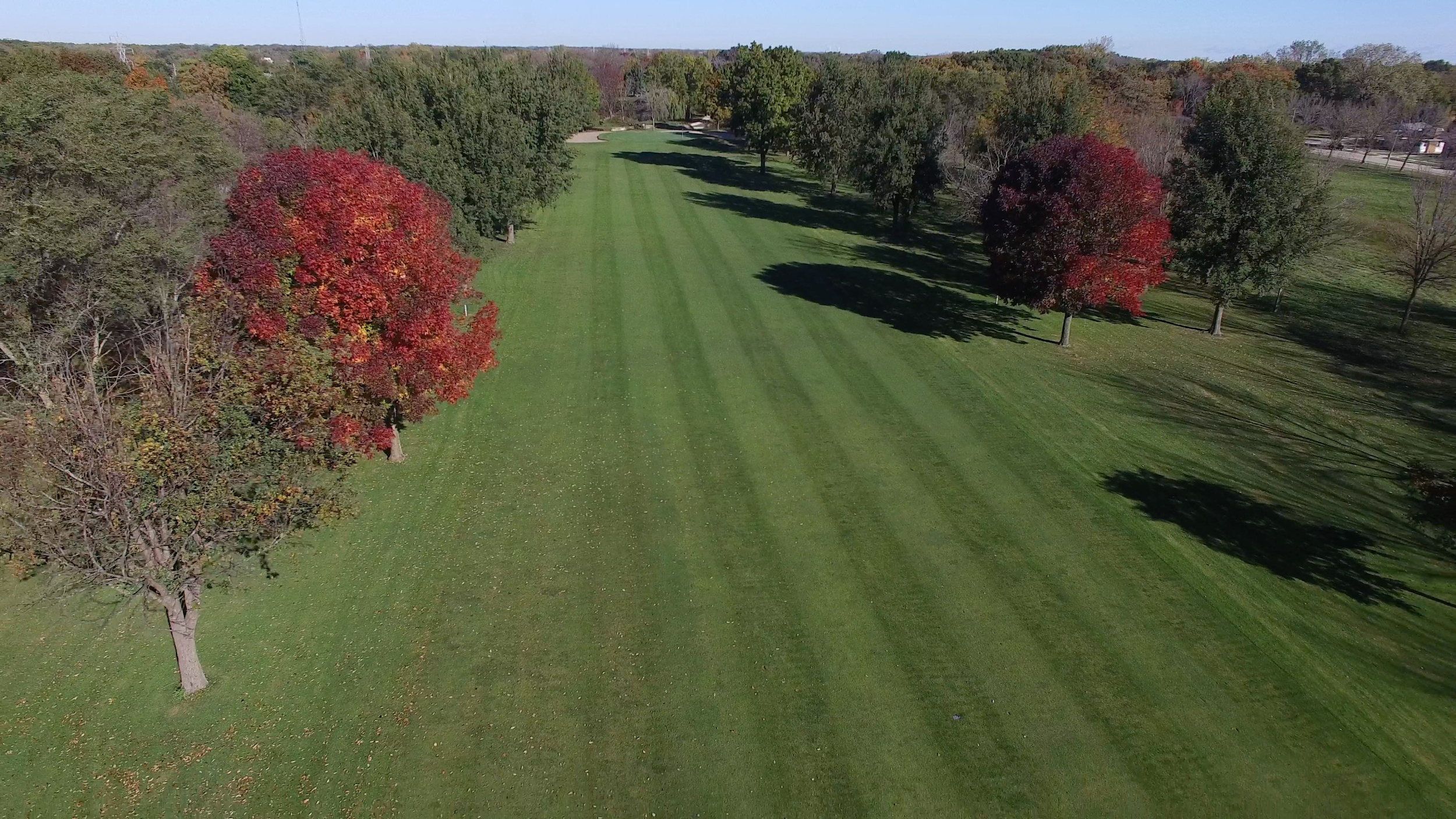 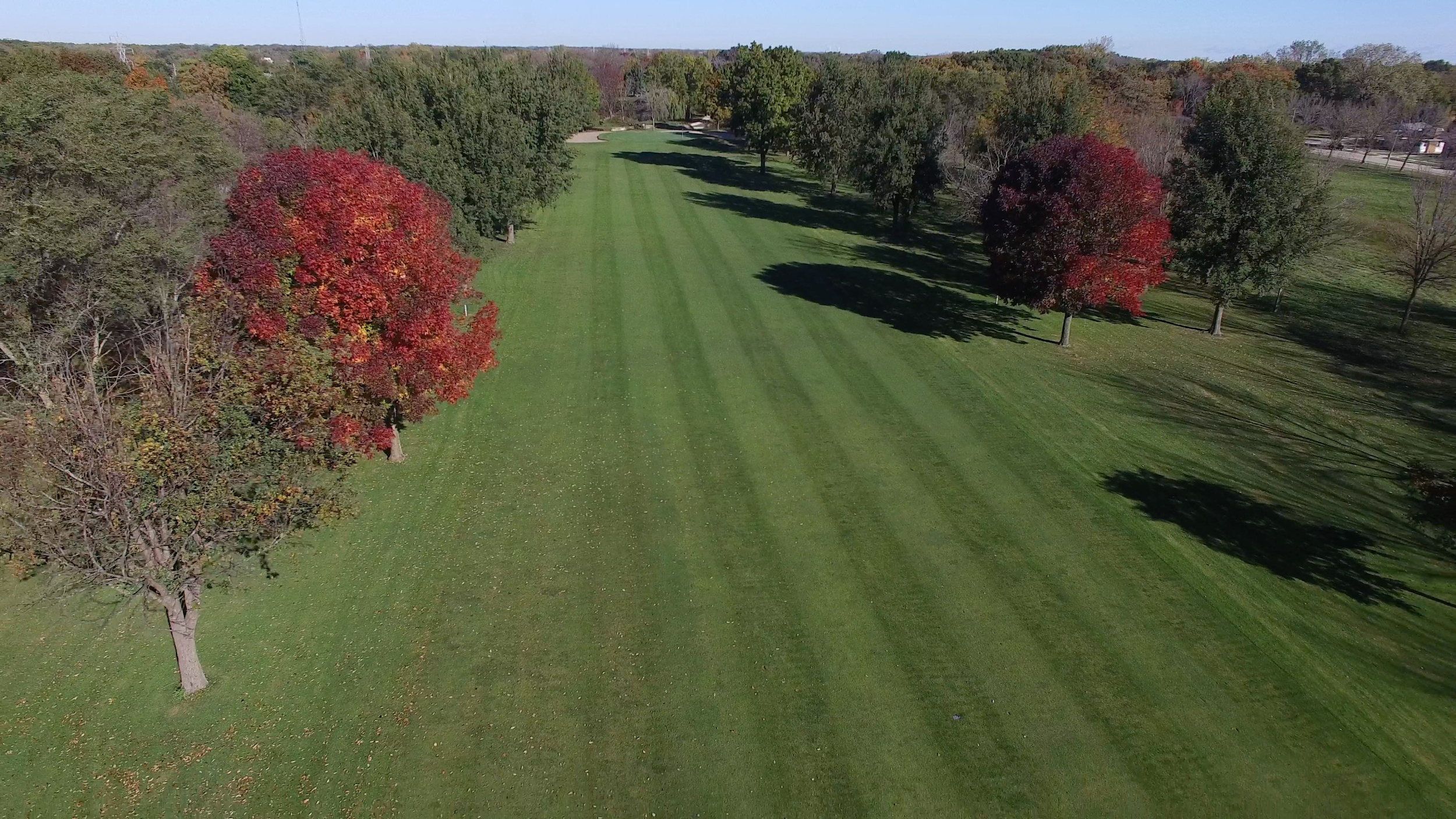 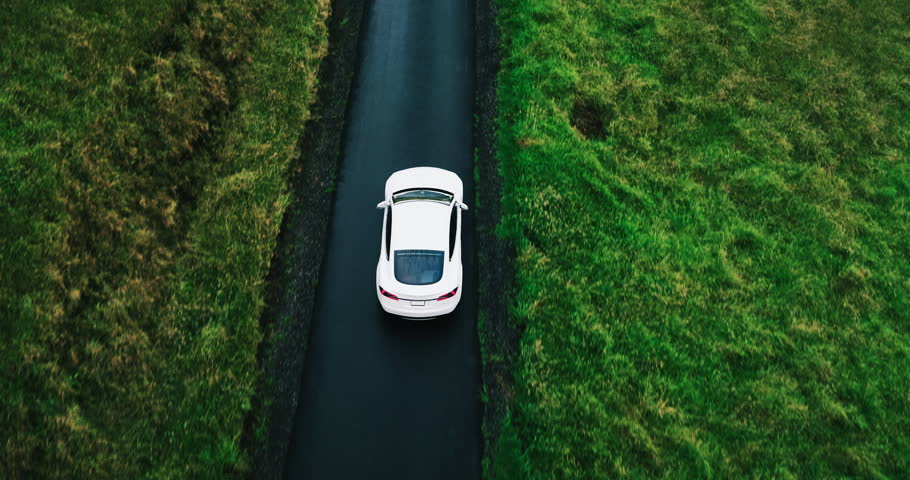 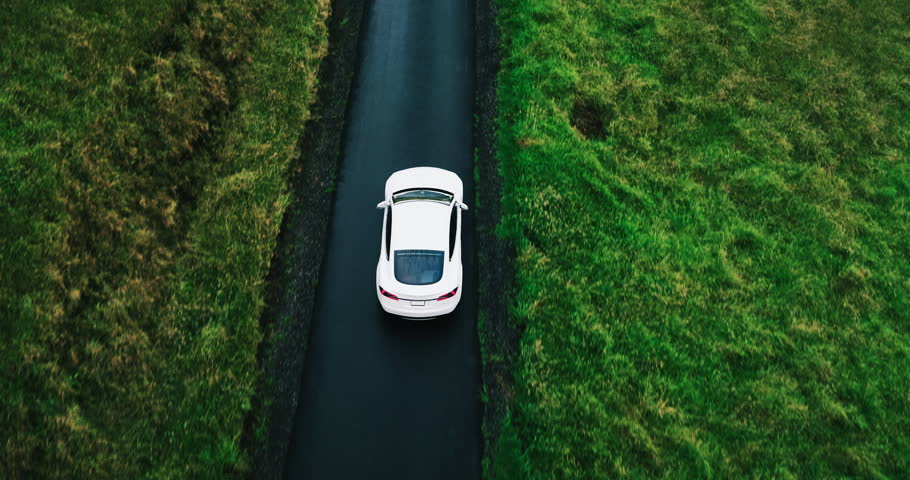 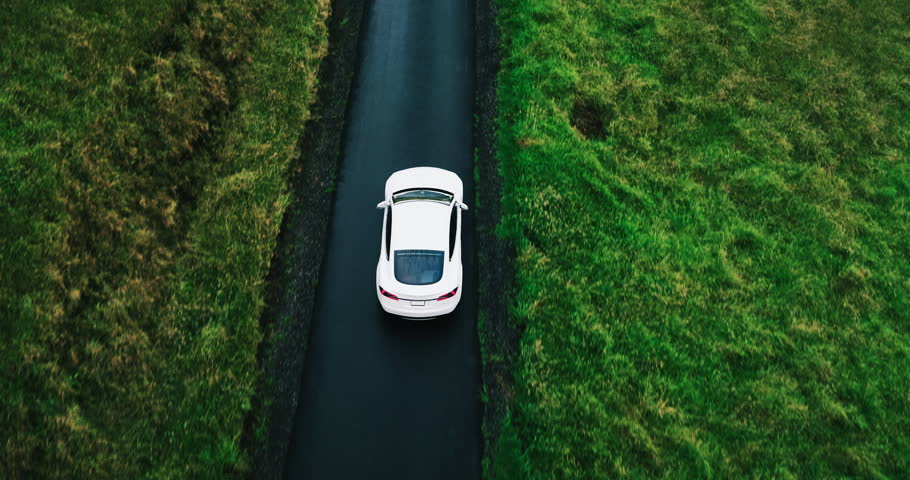 Techniques
EarlyDiscard
Just-In-Time-Learning (JITL)
Context-Awareness
ReachBack
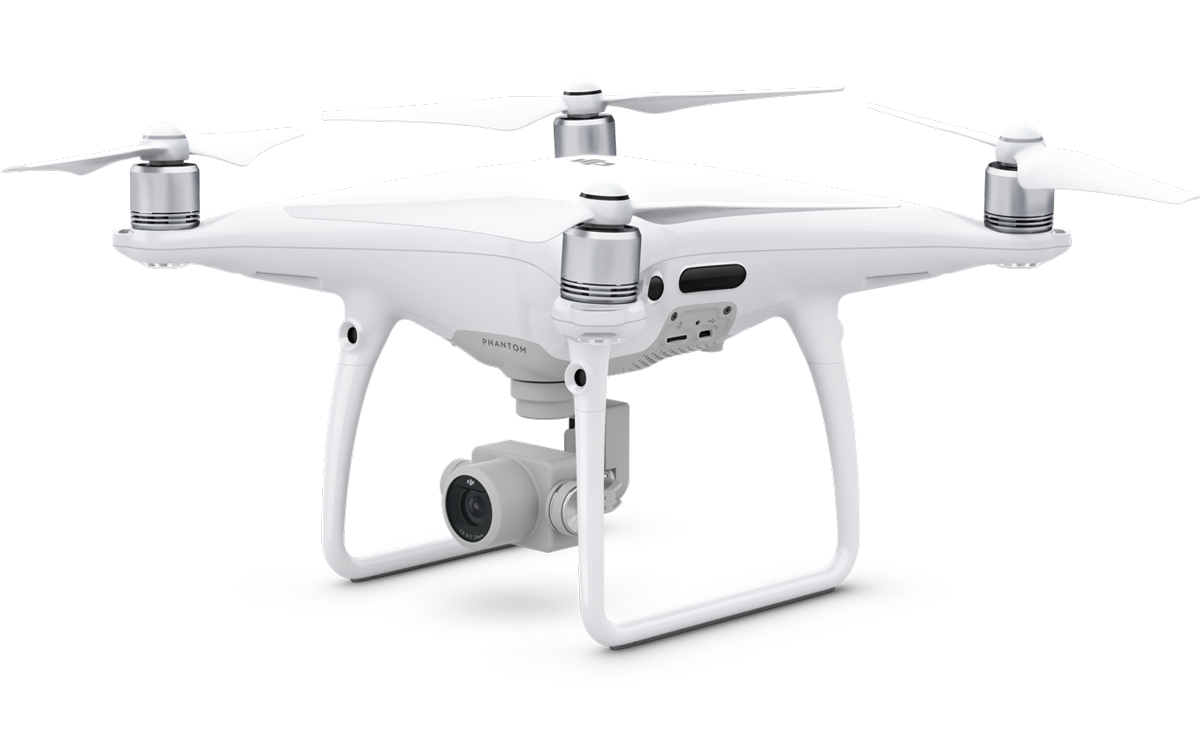 To Cloudlet
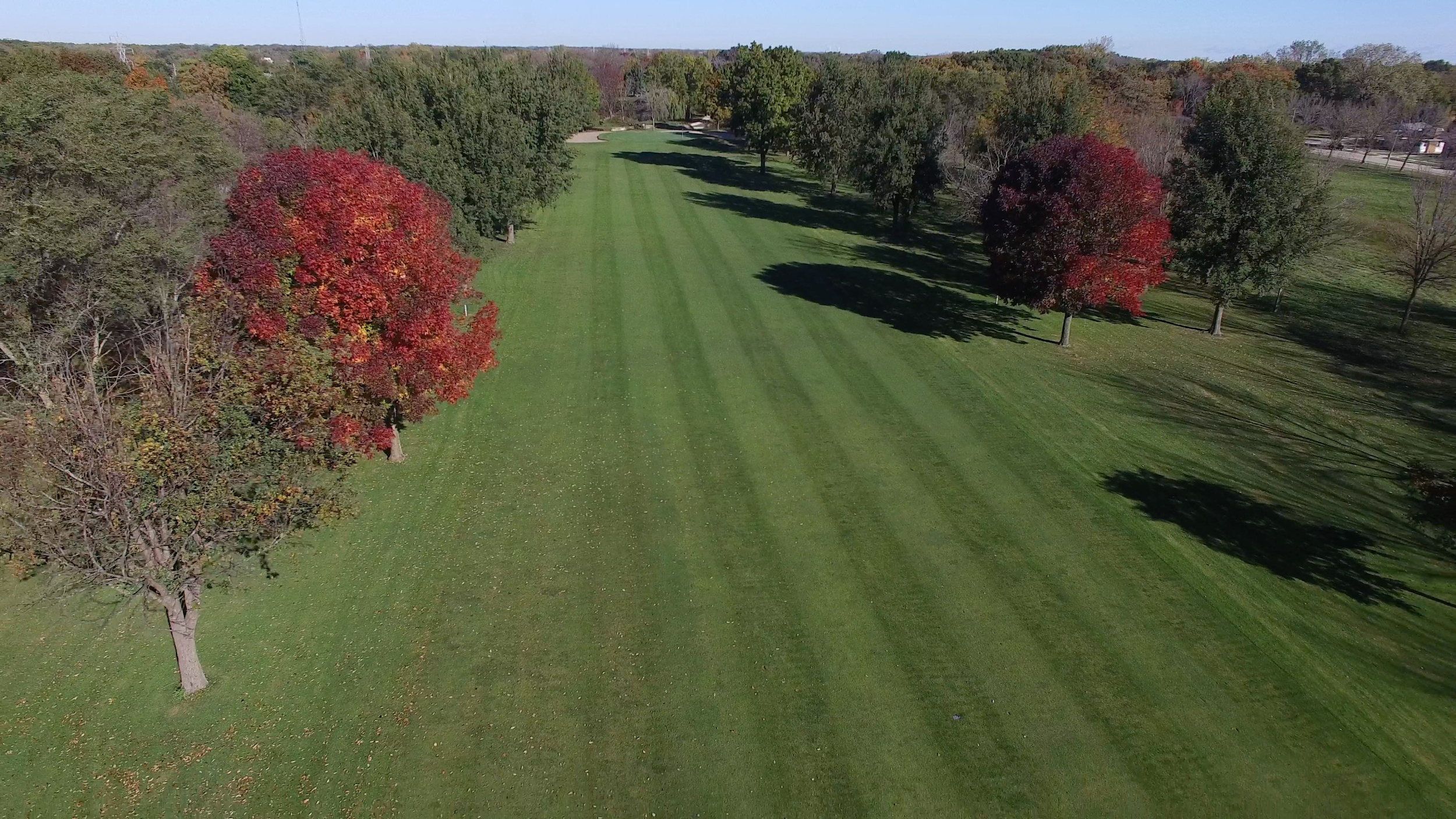 Store Locally Only
‹#›
[Speaker Notes: Add some explanations of reachback and context-awareness?
Explain each of them briefly with a few sentences
How these four techniques interplay with each other? -> maybe a backup slide
Very short descriptions of each technique (intuitive explanations)

Context-awareness: exploit low-hanging fruit]
Technique 1 - Early Discard
Decode
Encode
Pre-processing
Example Early Discard Filters
MobileNet DNN
State-of-Art DNNs
Camera
AlexNet DNN
...
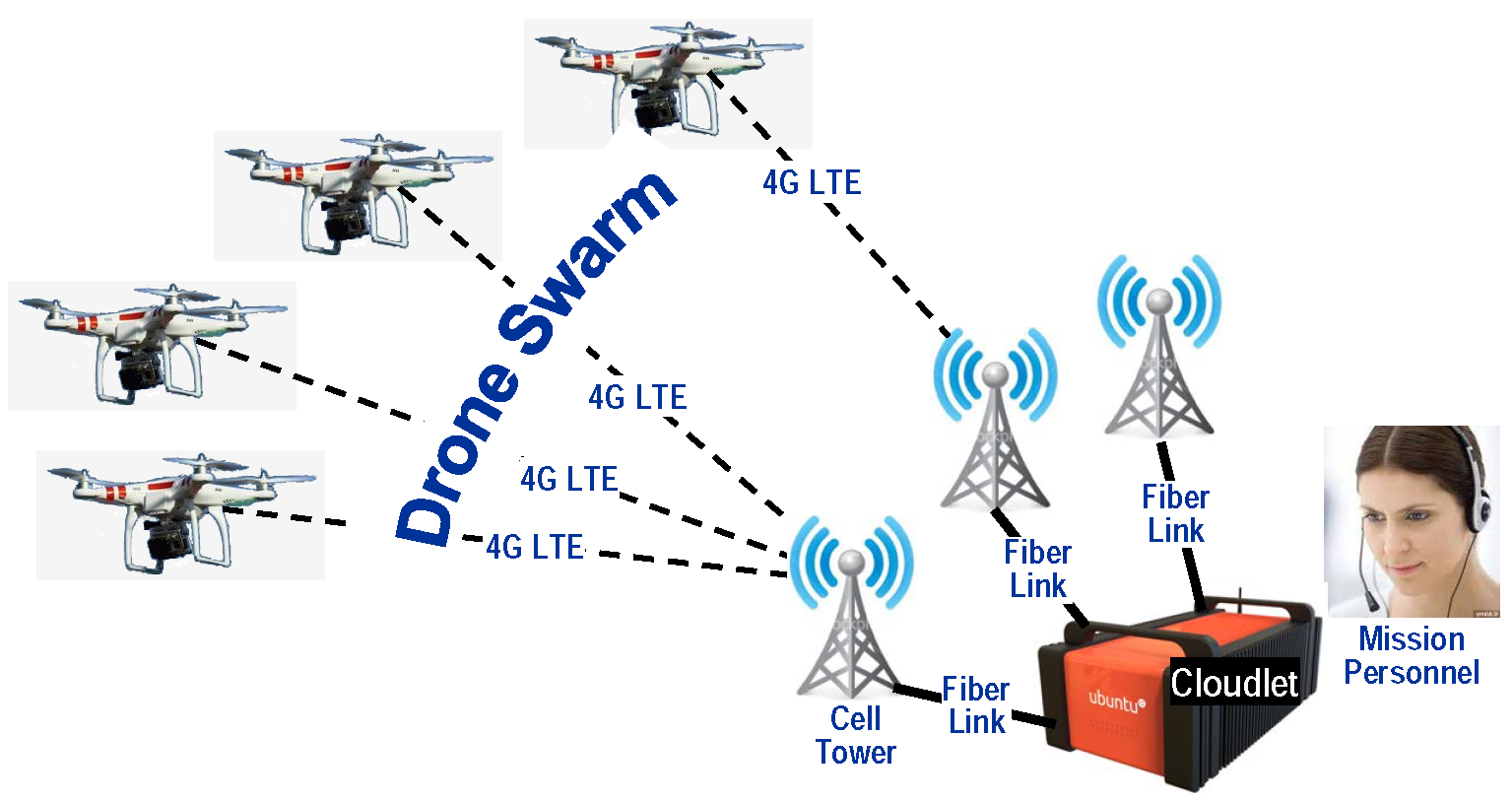 Drone Storage
‹#›
[Speaker Notes: Weak classifiers including some inexpensive DNNs (on the drone)
Some image-based examples of the early discard filters
High-level explanation of this slide (animation, drop at drone)
Make the point of everything is stored with drone storage (Reachback)
Add Back-up slides to answer the question of pixel-level preprocesssing
Question: swarm control is not in the scope]
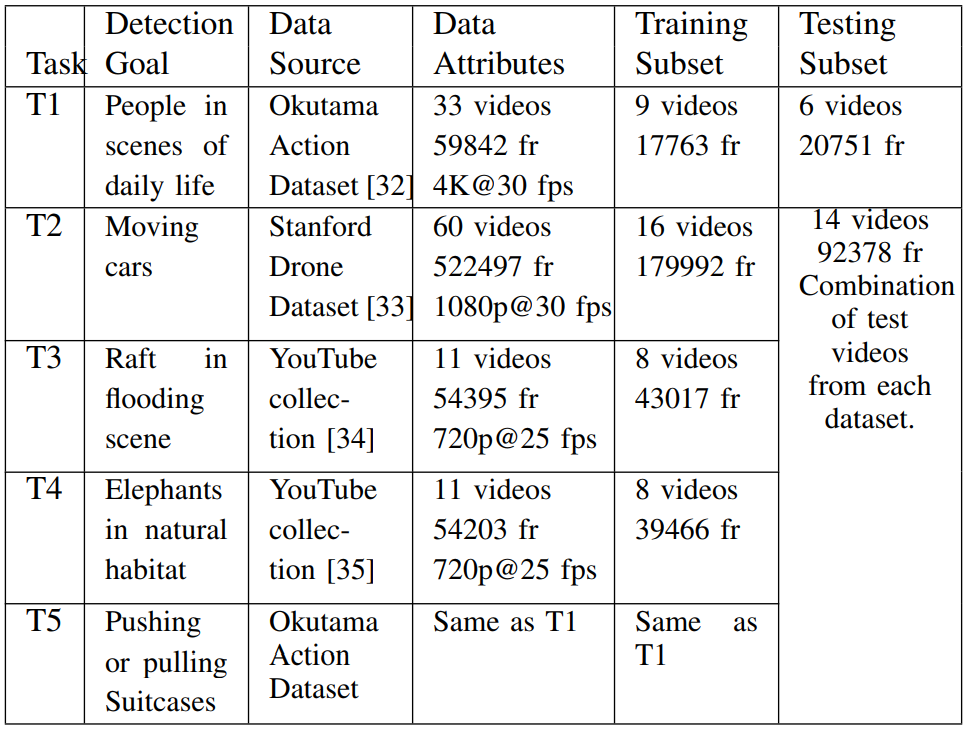 Evaluation
Dataset
Example Videos
T1, T2, T3, T4
‹#›
[Speaker Notes: Color code the different tasks
T1 -T4 object detection
T5 - activity detection]
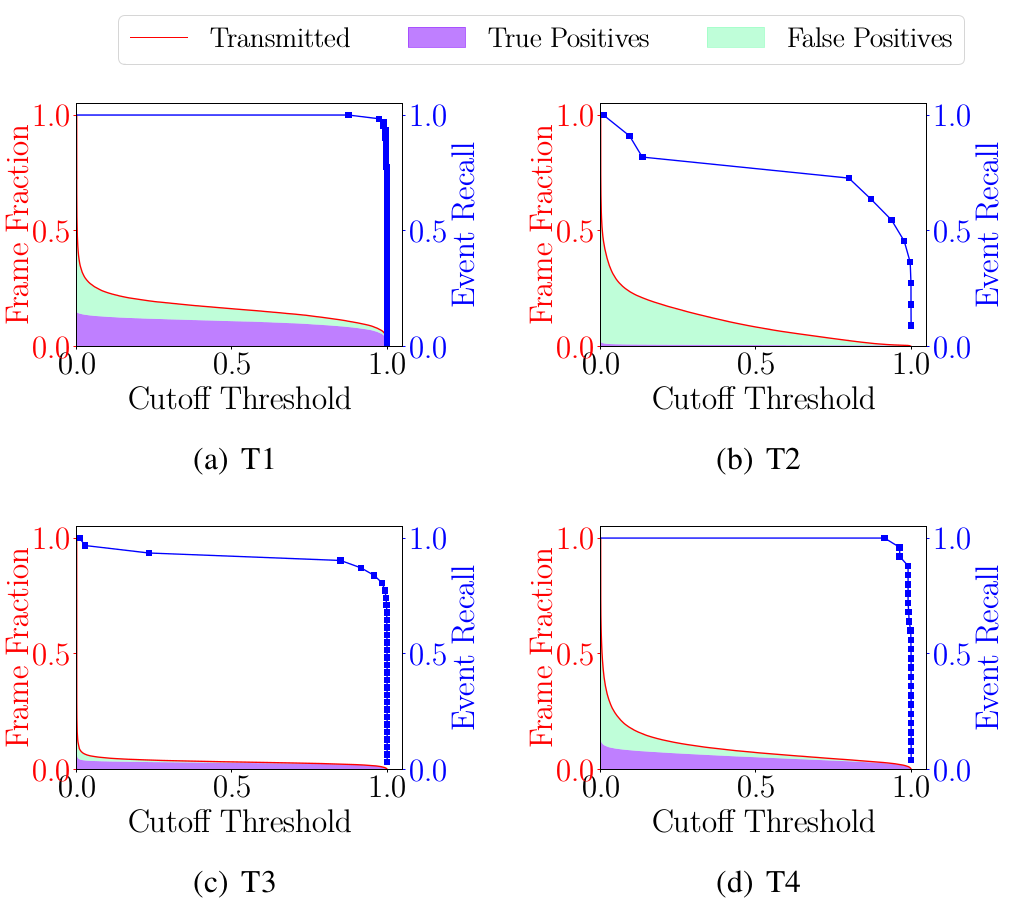 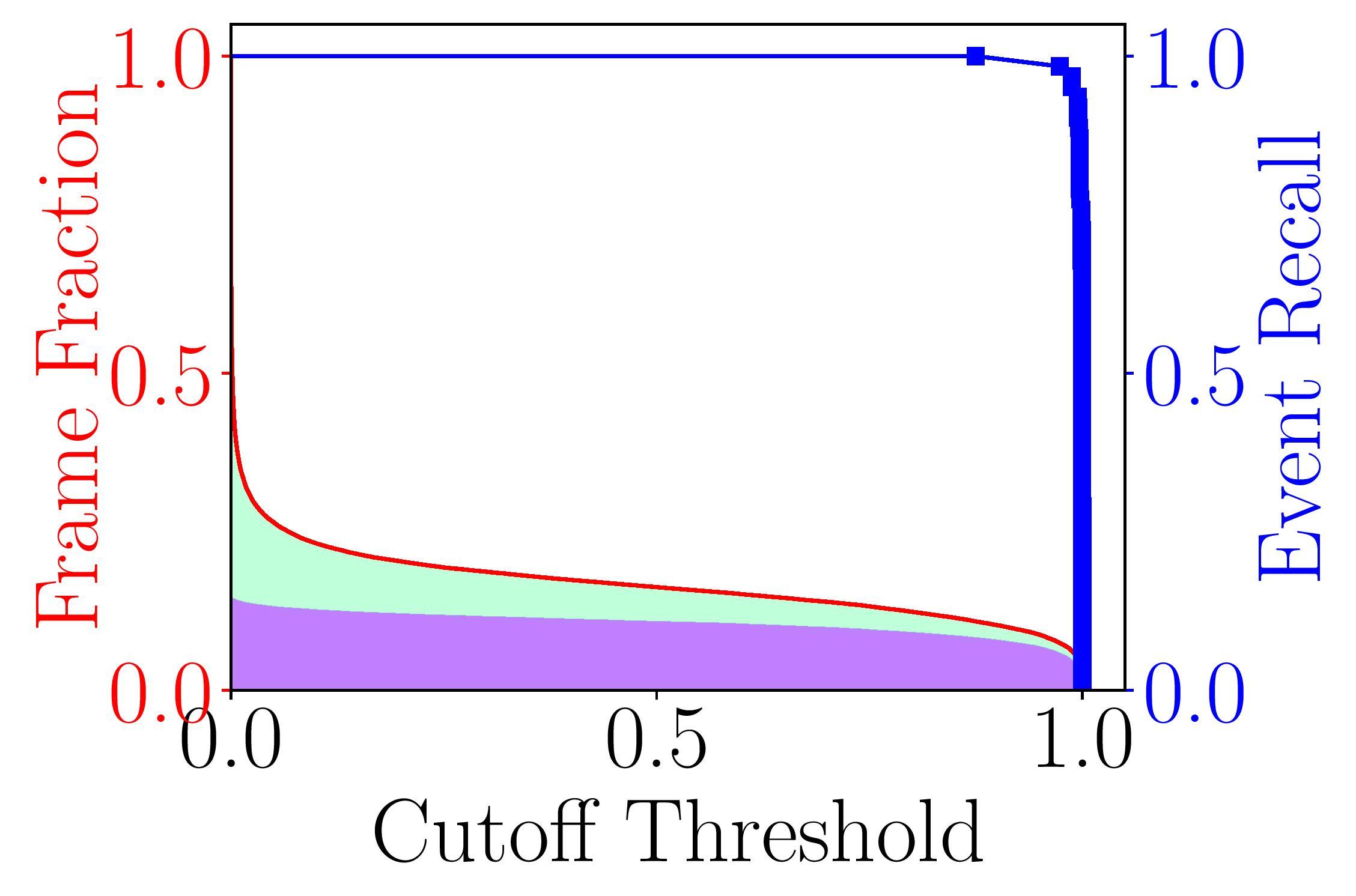 Bandwidth Savings
with Early Discard (T1)
‹#›
[Speaker Notes: Could spent more time explaining these graphs.
Cutoff threshold intuition to frame fraction, event recall
Show one figure]
Has a Car!
Interesting!Has a Car!
Not a Car!
False Positive!
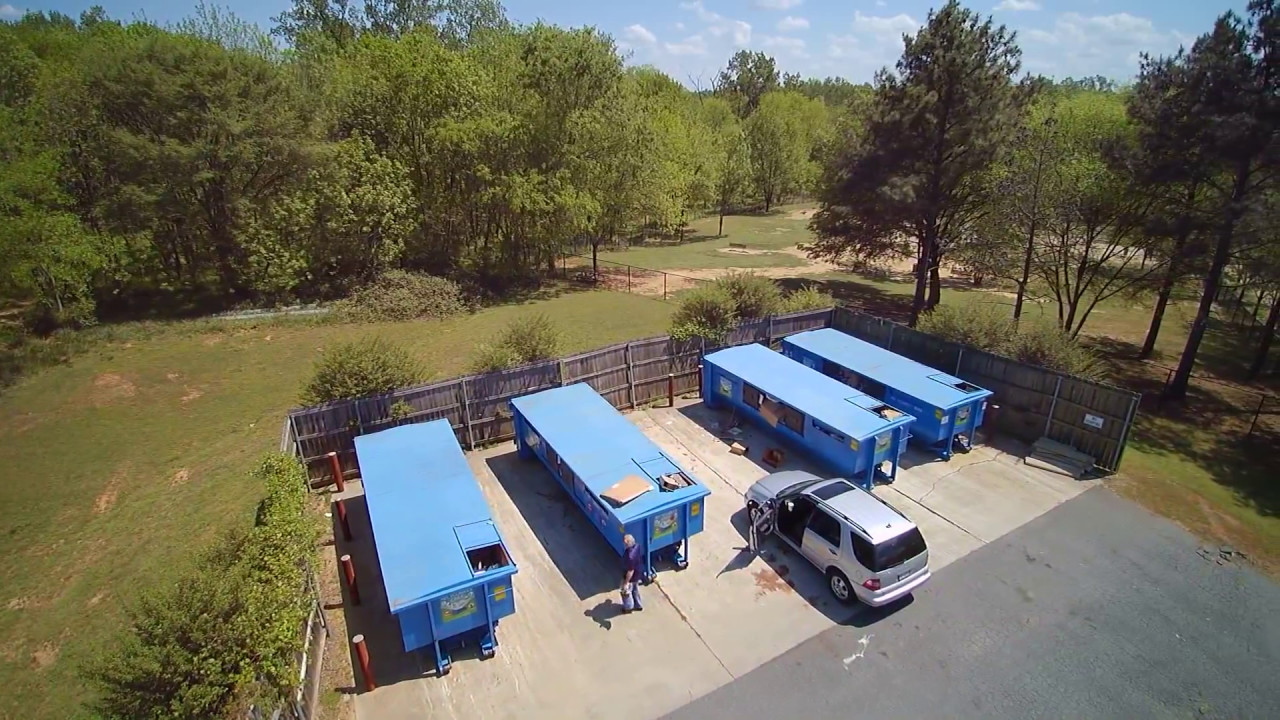 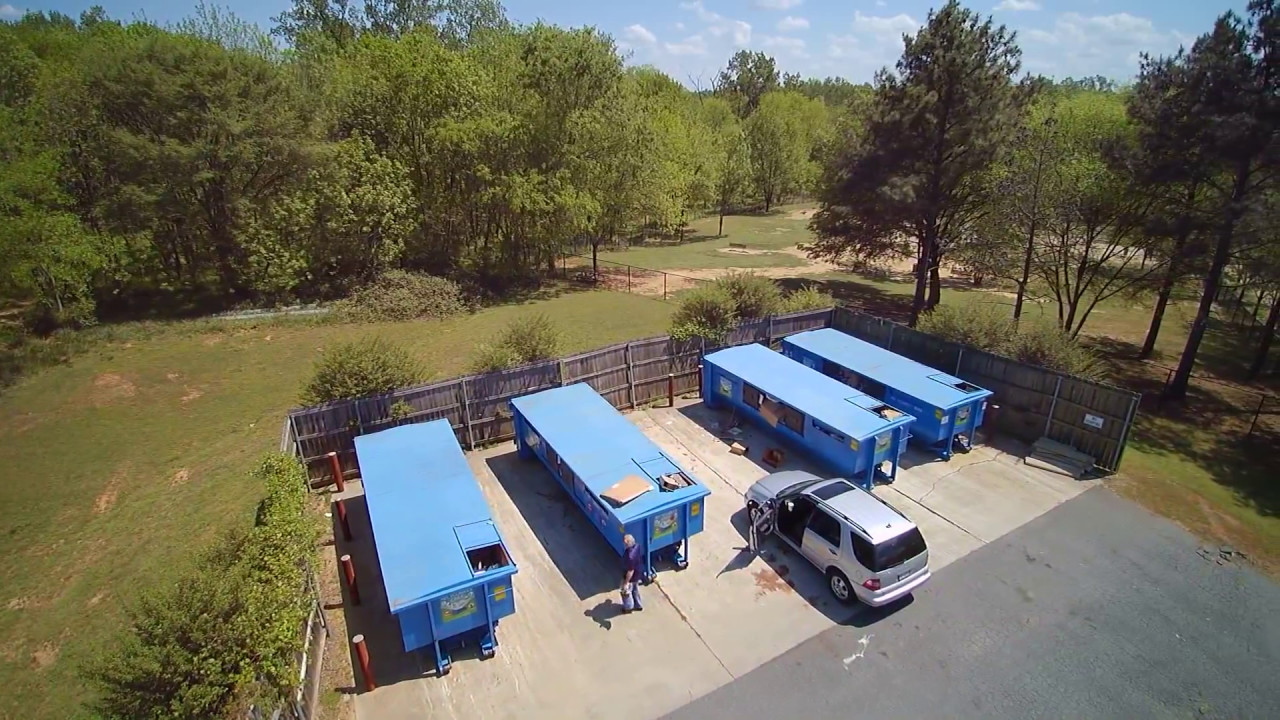 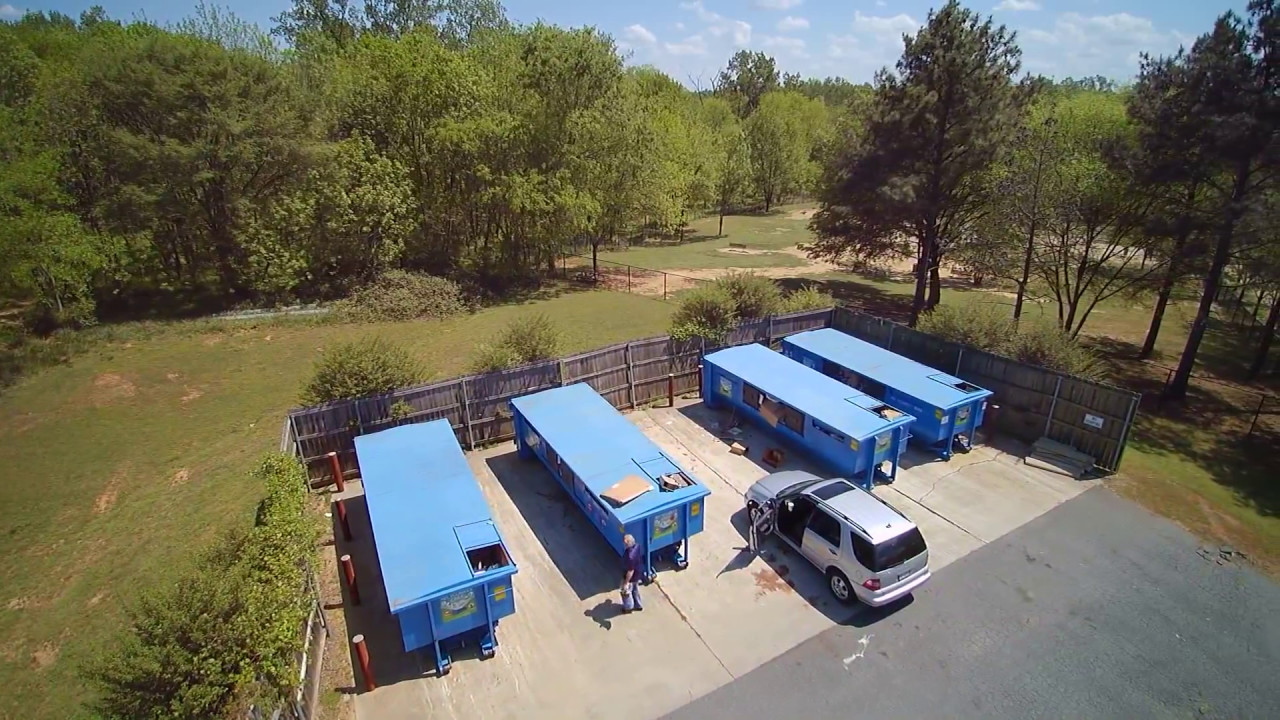 Techniques
EarlyDiscard
Just-In-Time-Learning (JITL)
Context-Awareness
ReachBack
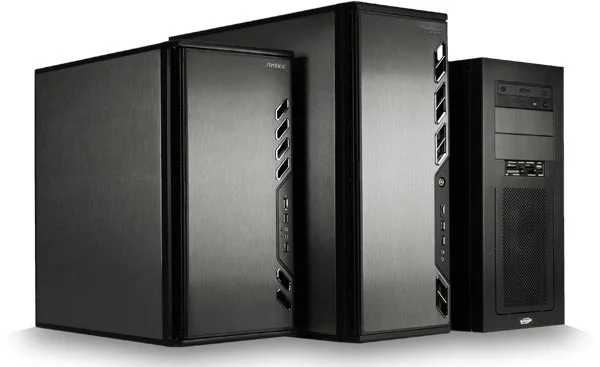 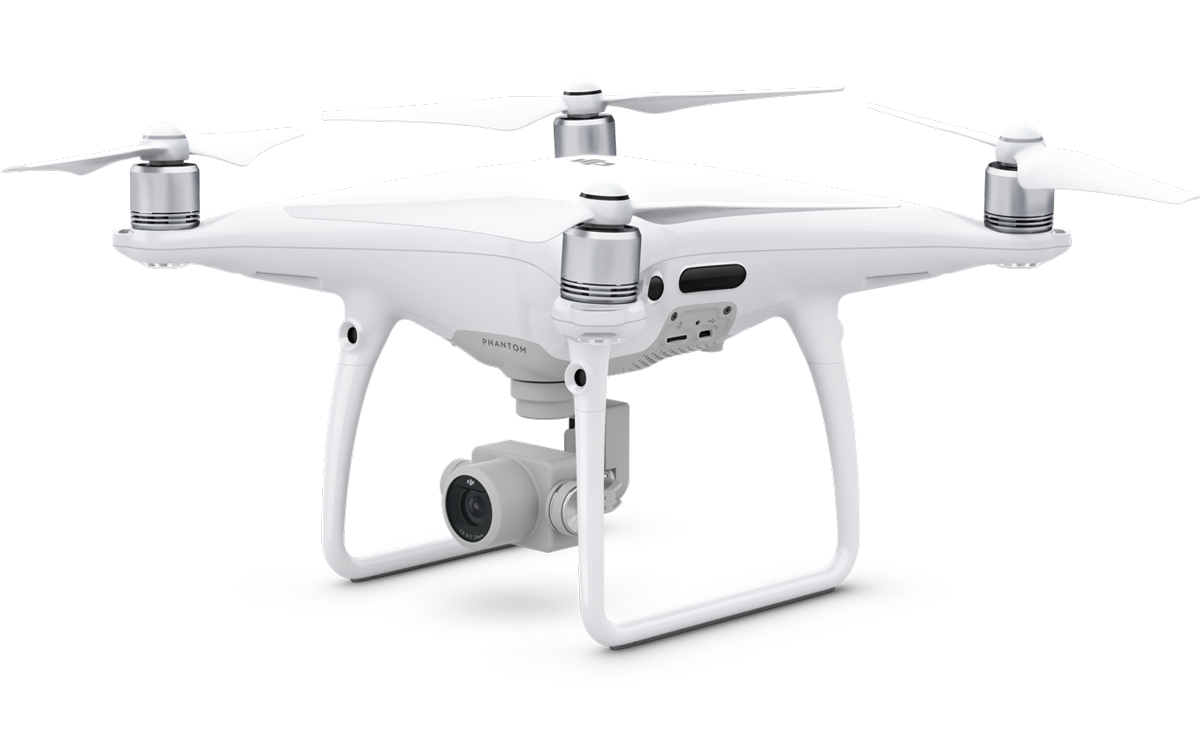 To Cloudlet
To Drone
This is not a car!
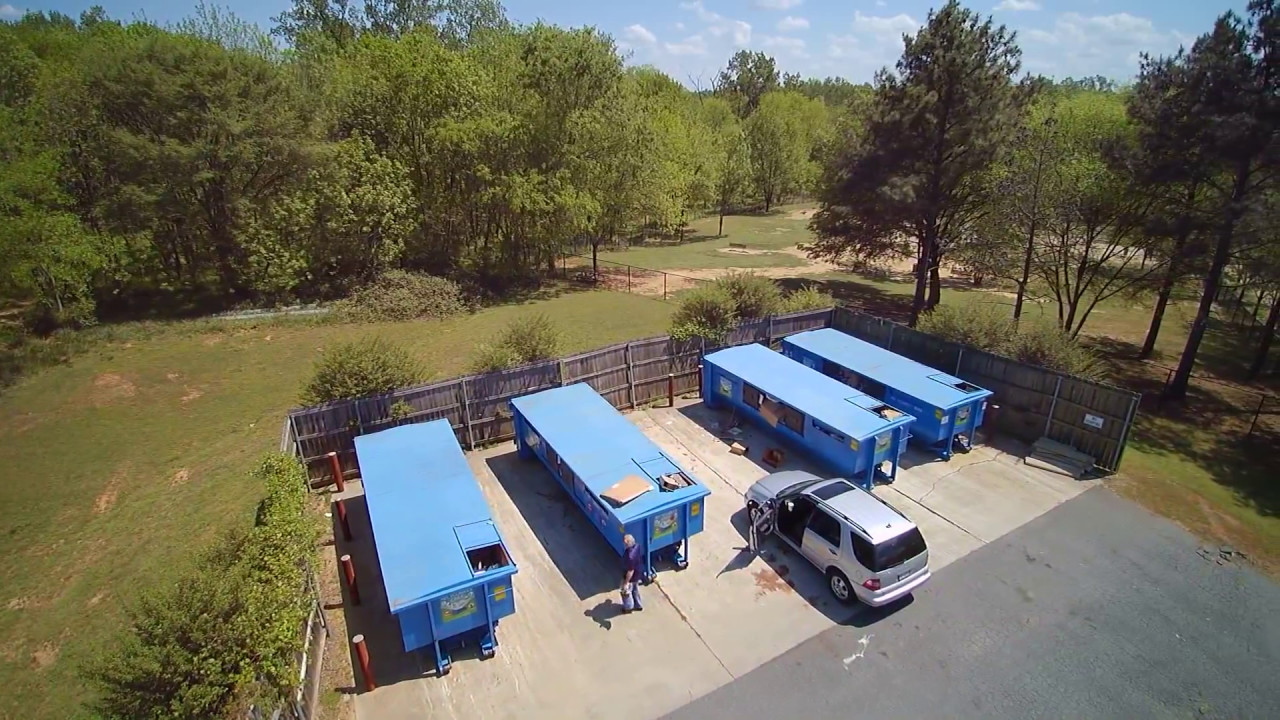 ‹#›
[Speaker Notes: Add some explanations of reachback and context-awareness?
Explain each of them briefly with a few sentences
How these four techniques interplay with each other? -> maybe a backup slide
Very short descriptions of each technique (intuitive explanations)

Context-awareness: exploit low-hanging fruit]
Technique 2 - Just-In-Time Learning (JITL)
Positive
Negative
EarlyDiscard
EarlyDiscard
EarlyDiscard
Update SVM
JITL filter v1
JITL filter v2
Drone
   Cloudlet
Update SVM
time
DNN at the Cloudlet
DNN at the Cloudlet
DNN at the Cloudlet
‹#›
[Speaker Notes: Question: how much update overhead?

Reasons for linear SVM]
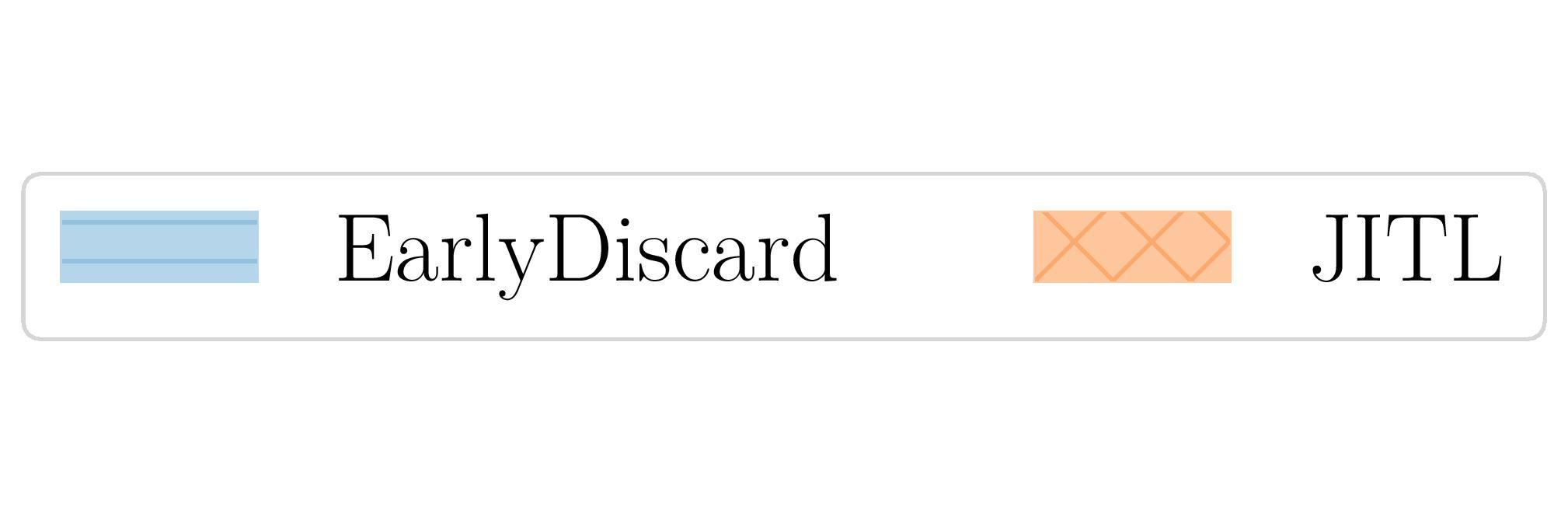 JITL Fraction of Frames under Different Event Recall (T3)
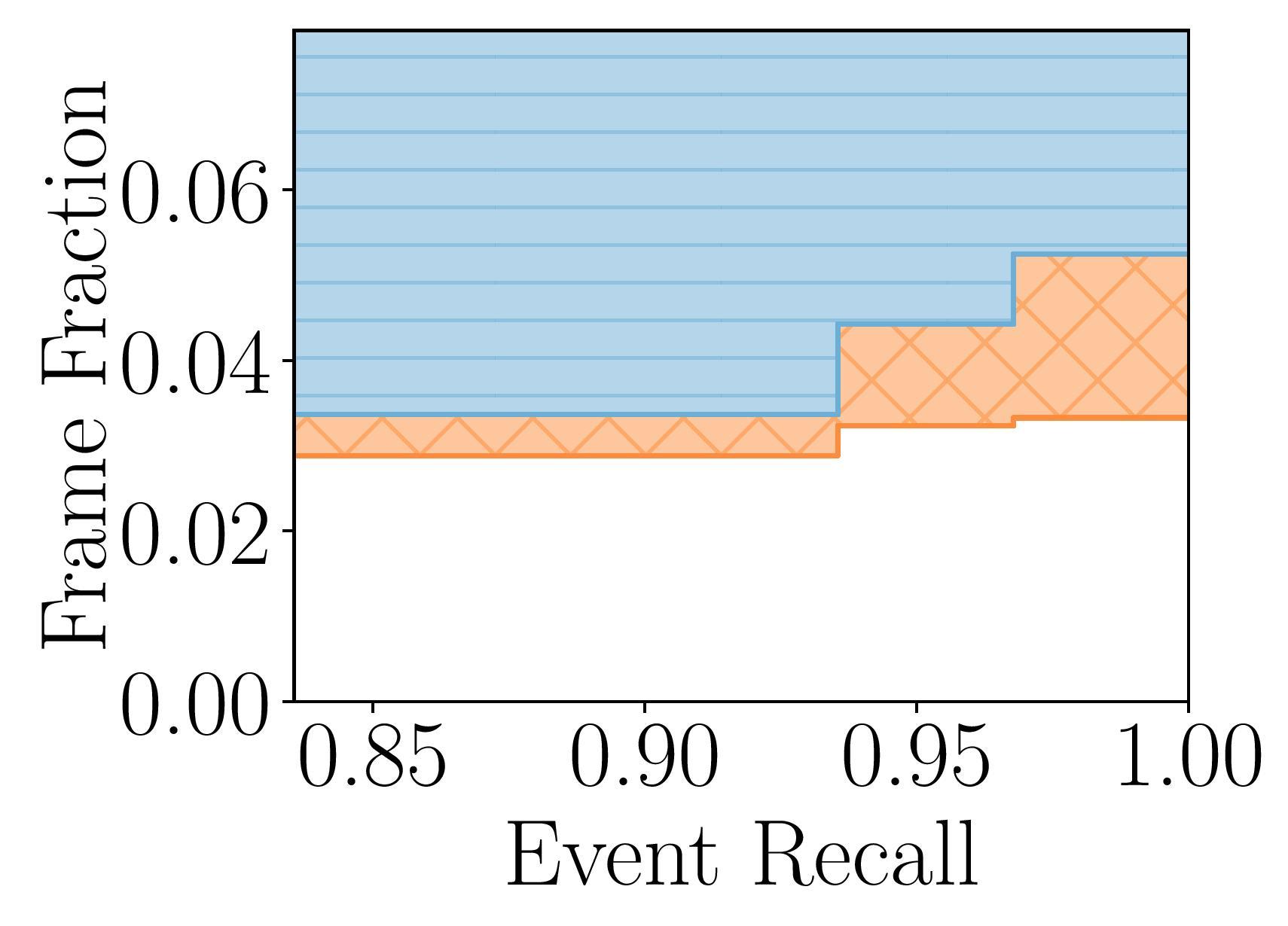 ‹#›
[Speaker Notes: Operating regions: move the frontier to lower b/w
Pick a specific event recall
Use a different, easier to understand graph
Just Show one]
More in the Paper
DNN-based Vision Processing Time on multiple drone platforms
Four techniques to reduce bandwidth consumption, including Reachback and Context-Awareness
Detailed Evaluation of these techniques
Discussion on how to combine these techniques together to build an adaptive mission-specific computer vision pipeline
‹#›
[Speaker Notes: Their effects on b/w consumption, result latency, and result accuracy
Verbal summaries? Or replicate of the summary]
Thank you! Questions?
‹#›